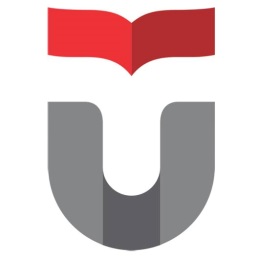 Universitas Telkom
www.telkomuniversity.ac.id
Graf
Disusun Oleh : 
Hanung N. Prasetyo, S.Si, M.T. dkk
hanungnp@telkomuniversity.ac.id
DPH1A3-Logika Matematika
Semester Ganjil 2018 - 2019
Hanya dipergunakan untuk kepentingan pengajaran di Lingkungan Telkom University
iNTERMEZZO
Realita????
Ada pernyataan menarik yang tersampaikan oleh rekan-rekan dari industri yang sedang "kesulitan" mencari programmer, staff IT & instruktur saat ini. 
mengapa sebagian besar dari kandidat kita (calon programmer, staff IT & instruktur) memilih untuk membayar jutaan rupiah per semester hanya untuk mengatakan : "Saya hanya bisa dasar-dasarnya saja pak.."
mengapa sebagian besar dari kandidat memilih untuk menghabiskan 4-5 tahun hanya untuk mengatakan secara tidak langsung bahwa "Saya sebenarnya tidak memahami dan tidak mendapat banyak hal dari setiap 18-22 SKS yang saya ambil setiap semesternya"
mengapa sebagian besar dari kandidat memilih untuk menghabiskan sebagian besar tenaganya hanya untuk mengatakan : "Sebenernya saya sendiri belum tahu mau apa pak, setelah menyelesaikan semua studi saya..."
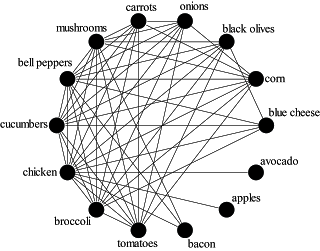 Can You Imagine about this picture?
Pendahuluan
Graf digunakan untuk merepresentasikan objek-objek diskrit dan hubungan antara objek-objek tersebut.
Gambar berikut ini sebuah graf yang menyatakan peta jaringan jalan raya yang menghubungkan sejumlah kota di Provinsi Jawa Tengah.
[Speaker Notes: Pada saat menyampaikan terminologi Graf, dosen disarankan melibatkan secara aktif partisipasi mahasiswa agar memahami teori graf dengan baik]
Peta Jaringan Jalan Raya
Peta Jawa Tengah
Sejarah Graf
Masalah jembatan Konigsberg (tahun 1736)





Bisakah melalui setiap jembatan tepat sekali dan kembali lagi ke tempat semula?
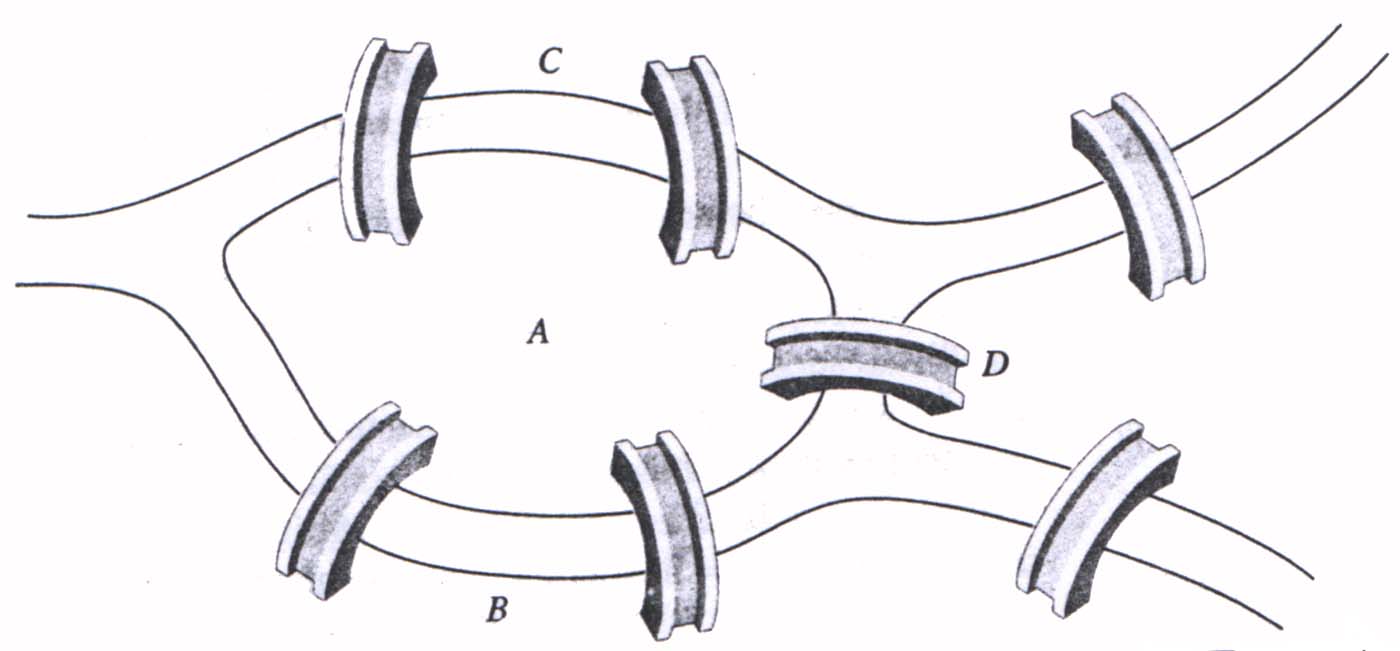 Sejarah Graf
Graf yang merepresentasikan jembatan Konigsberg:
Simpul (vertex)   menyatakan daratan
Busur   (edge)	 menyatakan jembatan
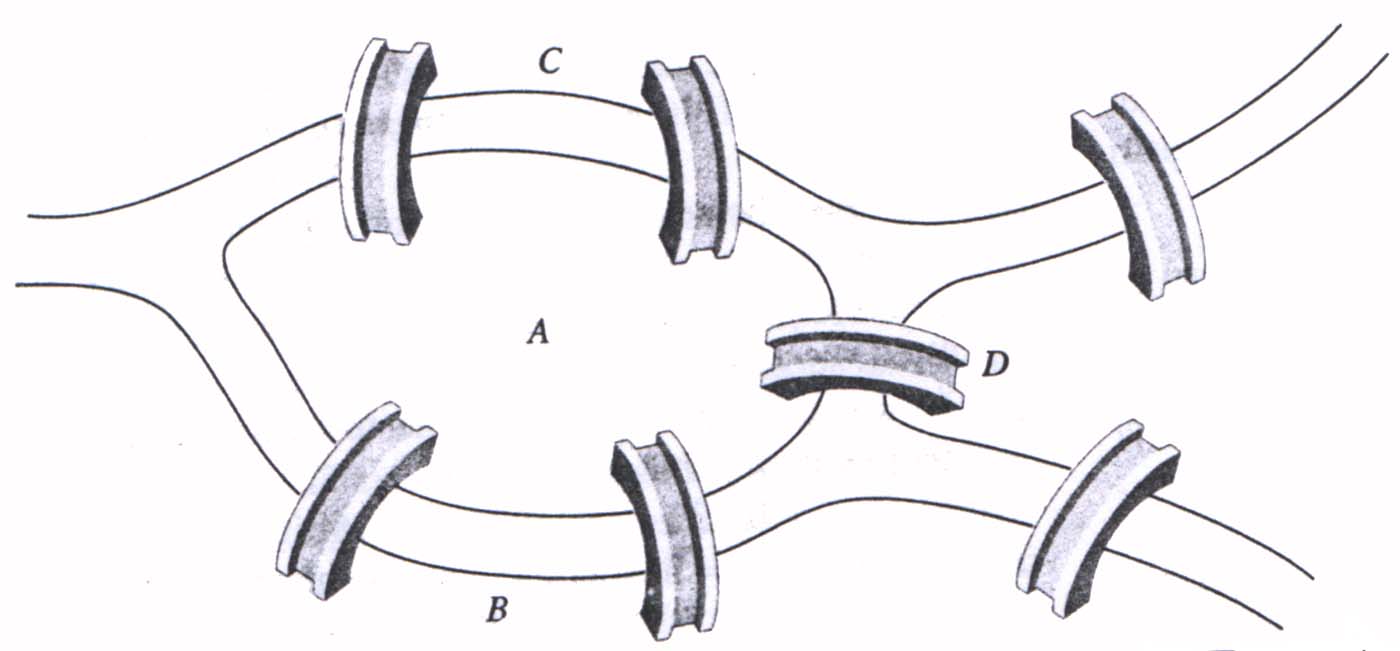 Sejarah Graf
Euler mengungkapkan bahwa tidak mungkin seseorang berjalan melewati tepat satu kali masing-masing jembatan dan kembali lagi ke tempat semula.
Hal ini disebabkan pada graf model jembatan Königsberg itu tidak semua simpul berderajat genap
Definisi Graf
Graf  G  didefinisikan  sebagai pasangan himpunan (V,E), ditulis dengan notasi G = (V, E), yang dalam hal ini:
V  = himpunan tidak kosong dari simpul-simpul (vertices)  = { v1 , v2 , ... , vn } 
 E = himpunan busur/sisi  (edges) yang menghubungkan   sepasang  simpul  = {e1 , e2 , ... , en }
1
1
e
e
1
4
e
3
e
2
2
3
2
3
e
6
e
5
e
7
4
4
Contoh
G1 adalah graf dengan
V = { 1, 2, 3, 4 }	     
E =  { (1, 2), (1, 3), (2,3), (2, 4), (3, 4) }
G2 adalah graf dengan 
V = { 1, 2, 3, 4  }    
E = { (1, 2), (2, 3), (1, 3), (1, 3), (2, 4), 
         (3, 4), (3, 4) }   
   = { e1, e2, e3, e4, e5, e6, e7}
G1
G2
1
e
e
4
1
e
3
e
2
2
e
3
8
e
6
e
5
e
7
4
Contoh
G3 adalah graf dengan
V = { 1, 2, 3, 4  }
E = { (1, 2), (2, 3), (1, 3), (1, 3),   
             (2, 4), (3, 4), (3, 4), (3, 3) 
      = { e1, e2, e3, e4, e5, e6, e7, e8}
G3
1
e
e
1
4
e
3
e
2
2
3
e
6
e
5
e
7
4
Contoh
Pada G2, sisi  e3 = (1, 3) dan sisi e4 = (1, 3) dinamakan sisi-ganda (multiple edges atau paralel edges) karena kedua sisi ini menghubungi dua buah simpul yang sama, yaitu simpul 1 dan simpul 3.
G2
1
2
3
4
Jenis-Jenis Graf
Berdasarkan ada tidaknya gelang atau sisi ganda pada suatu graf, maka graf digolongkan menjadi dua jenis:
Graf sederhana (simple graph)
	Graf yang tidak mengandung  gelang maupun sisi-ganda
	contoh:
G1
1
1
e
e
e
e
1
4
4
1
e
e
3
3
e
e
2
2
2
3
2
e
8
e
e
3
6
6
e
e
5
5
e
e
7
7
4
4
Jenis-Jenis Graf
2. Graf tak-sederhana (unsimple-graph).
	Graf yang mengandung sisi ganda atau gelang dinamakan  graf tak-sederhana (unsimple graph)
	contoh:
G3
G2
1
1
1
e
e
e
e
1
4
4
1
e
e
3
3
e
e
2
2
2
3
2
3
2
e
8
e
e
3
6
6
e
e
5
5
e
e
7
7
4
4
4
Jenis-Jenis Graf
Berdasarkan orientasi arah pada sisi, maka secara umum graf  dibedakan atas 2 jenis:
Graf tak-berarah (undirected graph)
	Graf yang sisinya tidak mempunyai orientasi arah disebut graf tak-berarah.
G3
G2
G1
1
1
2
3
2
3
4
4
Jenis-Jenis Graf
Graf berarah (directed graph atau digraph)
	Graf yang setiap sisinya diberikan orientasi arah disebut sebagai graf berarah dan tidak memiliki sisi ganda.
graf berarah
graf-ganda berarah
1
2
3
4
Terminologi Graf
1. Ketetanggaan (Adjacent)
Dua buah simpul dikatakan bertetangga bila keduanya terhubung langsung. 
Contoh
	Tinjau graf G1 : 
simpul 1 bertetangga dengan simpul 2 dan 3
simpul 1 tidak bertetangga dengan  simpul 4.
G1
1
2
3
4
Terminologi Graf
2.  Bersisian (Incidency)
Untuk sembarang sisi e = (vj, vk) dikatakan
e bersisian dengan simpul vj , atau
e bersisian dengan simpul vk
Contoh
Tinjau graf G1: 
sisi (2, 3) bersisian dengan simpul 2  dan simpul 3
sisi (1, 2) tidak bersisian dengan simpul 4.
G1
1
5
3
2
4
Terminologi Graf
3. Simpul Terpencil (Isolated Vertex)
Simpul terpencil ialah simpul yang tidak mempunyai sisi yang bersisian dengannya.
Contoh:
	Tinjau graf G3: 
simpul 5 adalah simpul terpencil.
G3
Terminologi Graf
4. Graf  Kosong (null graph atau empty graph)
Graf yang himpunan busurnya merupakan himpunan kosong (Nn).
Graf N5
1
2
3
4
Terminologi Graf
5. Derajat (Degree)
Derajat suatu simpul adalah jumlah sisi yang bersisian dengan simpul tersebut.
Notasi: d(v)
	Tinjau graf G1: 	
	d(1) = d(4) = 2
	d(2) = d(3) = 3
G1
Contoh
Tinjau graf G2: 
	d(1) = 3  bersisian dengan sisi ganda	
    d(3) = 4  bersisian dengan sisi gelang (loop)
1
e2
e3
e1
e4
3
2
e5
Graf G2
Contoh
Tinjau graf G3: 
	d(5) = 0    simpul   terpencil
	d(4) = 1    simpul anting-anting (pendant vertex)
1
5
3
4
2
G3
Derajat Graf Berarah
Pada graf berarah
	din(v)  = derajat-masuk (in-degree) 
               = jumlah busur yang masuk ke simpul v
	dout(v) = derajat-keluar (out-degree) 
              = jumlah busur yang keluar dari simpul v

d(v) = din(v) + dout(v)
1
2
3
4
Contoh
Tinjau graf G4:
	din(1) = 2; 	dout(1) = 1
	din(2) = 2; 	dout(2) = 3
	din(3) = 2; 	dout(3) = 1
	din(4) = 1; 	dout(3) = 2
G4
Lemma Jabat Tangan
Jumlah derajat semua simpul pada suatu graf adalah genap, yaitu dua kali  jumlah busur pada graf tersebut.  
Dengan kata lain, jika G = (V, E), maka:
1
2
3
4
Contoh
Tinjau graf G1:  
	d(1) + d(2) + d(3) + d(4) = 2 + 3 + 3 + 2 = 10
= 2  jumlah busur = 2  5 = 10
G1
Contoh
Tinjau graf G2:  
d(1) + d(2) + d(3) = 3 + 3 + 4 
				     = 10
1
e2
e3
= 2  jumlah busur = 2  5 =10
e1
e4
3
2
e5
Contoh
Diketahui graf dengan lima buah simpul.
Dapatkah kita menggambar graf tersebut jika derajat masing-masing simpul adalah:
	(a) 2, 3, 1, 1, 2
	(b) 2, 3, 3, 4, 4
Solusi
Graf tidak dapat digambar, karena jumlah derajat semua  simpulnya ganjil   
	( 2 + 3 + 1 + 1 + 2 = 9)
Dapat digambar, karena 	jumlah derajat semua simpulnya  genap     
	(2 + 3 + 3 + 4 + 4 = 16)
Terminologi Graf
6. Lintasan
Lintasan yang panjangnya n dari simpul awal v0 ke simpul tujuan vn di dalam graf G adalah barisan berselang-seling simpul-simpul dan sisi-sisi yang berbentuk v0, e1, v1, e2, v2,... , vn –1, en, vn 
sedemikian sehingga e1 = (v0, v1), e2 = (v1, v2), ... , en = (vn-1, vn) adalah sisi-sisi dari graf G.
Contoh
Tinjau graf G1: lintasan 1, 2, 4, 3 adalah lintasan dengan barisan sisi (1,2), (2,4), (4,3).
Panjang lintasan adalah jumlah sisi dalam lintasan tersebut. Lintasan 1, 2, 4, 3 pada G1 memiliki panjang 3.
Lintasan
Simpul dan sisi yang dilalui di dalam lintasan boleh berulang
Sebuah lintasan dikatakan Lintasan Sederhana (simple path) jika semua simpulnya berbeda (setiap sisi dilalui hanya satu kali)
Lintasan yang berawal dan berakhir pada simpul yang sama disebut lintasan Tertutup (close path)
Lintasan yang tidak berawal dan berakhir pada simpul yang sama disebut lintasan terbuka (open path)
Contoh
Pada G1 lintasan:
1,2,4,3 : lintasan sederhana dan  lintasan terbuka
1,2,4,3,1 : lintasan sederhana dan lintasan tertutup
1,2,4,3,2 : bukan lintasan sedernana tetapi lintasan terbuka
Terminologi Graf
7. Sirkuit
Lintasan yang berawal dan berakhir pada simpul yang sama disebut sirkuit atau siklus. 
Tinjau graf G1: 1, 2, 3, 1 adalah sebuah sirkuit.
Panjang sirkuit adalah jumlah sisi dalam sirkuit tersebut. Sirkuit 1, 2, 3, 1 pada G1 memiliki panjang 3
SubGraf dan Komplemen
Misalkan G = (V, E) adalah sebuah graf. G1 = (V1, E1) adalah SubGraf dari G jika V1   V dan E1  E.

 Komplemen dari SubGraf G1 terhadap graf G adalah graf G2 = (V2, E2) sedemikian sehingga E2 = E - E1 dan V2 adalah himpunan simpul yang anggota-anggota E2 bersisian dengannya.
Contoh
Graf G1
Upagraf (subgraf)G1
Komplemen G1
SubGraf Rentang
SubGraf G1 = (V1, E1) dari G = (V, E) dikatakan SubGraf rentang jika V1 =V (yaitu G1 mengandung semua simpul dari G).
Bukan Upagraf 
Rentang G1
Graf G1
Upagraf Rentang G1
Cut-Set
Cut-set dari graf terhubung G adalah himpunan sisi yang bila dibuang dari G menyebabkan G tidak terhubung. 
Jadi, cut-set selalu menghasilkan dua buah komponen. 
Terdapat banyak cut-set pada sebuah graf terhubung.
Contoh
Pada graf di bawah, {(1,2), (1,5), (3,5), (3,4)} adalah cut-set.
 Himpunan {(1,2), (2,5)} juga adalah cut-set, {(1,3), (1,5), (1,2)} adalah cut-set, {(2,6)} juga cut-set, 
 {(1,2), (2,5), (4,5)} bukan cut-set sebab himpunan bagiannya, {(1,2), (2,5)} adalah cut-set.
Graf Berbobot
Graf berbobot adalah graf yang setiap sisinya diberi sebuah bobot 
Contoh:
Lintasan dan Sirkuit Euler
Lintasan Euler ialah lintasan yang melalui masing-masing sisi di dalam graf tepat satu kali. 
Sirkuit Euler ialah sirkuit yang melewati masing-masing sisi tepat satu kali.
 Graf yang mempunyai sirkuit Euler disebut graf Euler (Eulerian graph). Graf yang mempunyai lintasan Euler dinamakan juga graf semi-Euler (semi-Eulerian graph).
Lintasan dan Sirkuit Euler Pada Graf Tidak Berarah
Graf tidak berarah memiliki lintasan Euler jika dan hanya jika:
Terhubung
Memiliki dua buah simpul berderajat ganjil atau
setiap simpul berderajat genap. 
Graf tidak berarah G memiliki sirkuit Euler (Graf Euler) jika dan hanya jika setiap simpul berderajat genap.
Contoh
Solusi:
3, 1, 2, 3, 4, 1
1, 3, 2, 1, 4, 3 

Catatan:
Graf G memiliki 2 buah simpul berderajat ganjil (simpul 1 dan 3)
Jika diketahui graf G





Tentukan lintasan euler 
graf G!
Contoh
Solusi:
1, 2, 3, 4, 7, 3, 5, 7, 6, 5, 2, 6, 1
 ? Ada lagi ?

Catatan:
Setiap simpul pada Graf  G berderajat genap
Jika diketahui graf G





Tentukan Sirkuit Euler 
graf G!
Latihan Soal
1. Jika diketahui graf G






Tentukan semua lintasan dan sirkuit euler pada 
graf G (Jika Ada)!Jika tidak ada jelaskan!
Latihan Soal
2. Jika diketahui graf H






Tentukan semua lintasan dan sirkuit euler pada 
graf H (Jika Ada)! Jika tidak ada jelaskan!
Latihan Soal
3. Jika diketahui graf G






Tentukan Lintasan dan Sirkuit Euler pada graf G 
(jika ada)! Jika tidak ada jelaskan!
Lintasan dan Sirkuit Hamilton
Lintasan Hamilton ialah lintasan yang melalui tiap simpul di dalam graf tepat satu kali. 
 Sirkuit Hamilton ialah sirkuit yang melalui tiap simpul di dalam graf tepat satu kali, kecuali simpul asal (sekaligus simpul akhir) yang dilalui dua kali.
Graf yang memiliki sirkuit Hamilton dinamakan Graf Hamilton, sedangkan graf yang hanya memiliki lintasan Hamilton disebut Graf Semi-Hamilton.
Contoh
(a)
(c)
(b)
graf yang memiliki lintasan Hamilton (misal: 3, 2, 1, 4)
graf yang memiliki sirkuit Hamilton (1, 2, 3, 4, 1)
graf yang tidak memiliki lintasan maupun sirkuit Hamilton
Latihan Soal
Jika diketahui graf G dan H





             G					H
Tentukan Lintasan dan Sirkuit Hamilton pada 
graf G dan H (jika ada)! Jika tidak ada jelaskan!
[Speaker Notes: Setelah menguraikan graf euler dan hamilton , dosen memberikan latihan secara intensif agar mahasiswa benar-benar memahami perbedaan mendasar antara euler dan hamilton]
Untuk lebih memperkaya pemahaman tentang Graf, Anda dapat mendengarkan dan menyimak link referensi berikut ini:

http://www.youtube.com/watch?v=VRcX9Fzu1Jo (euler)
http://www.youtube.com/watch?v=moCJ-l0Htuk (lintasan)
http://www.youtube.com/watch?v=phlZv2lRQu0 (derajat)
referensi
Munir,   R., Matematika Diskrit untuk Infomatika, Edisi kedua,  Bandung, 2003
Rosen,  K. H.,  Discrete Mathematics and Its Applications, 5th  edition, McGraw-Hill, Singapore, 2003
Lipschutz S., Lipson M., Discrete Mathematics, McGraw Hill USA, 1997
Peter Grossman, Discrete Mathematics for Computing, Second Edition, Grassroot Series